Approach to Management of Hypertension
Prof. Abdulkareem Al-Suwaida, MD, FRCPC, MSc
442- 2015
Outline of The Lecture
Prevalence of HTN in KSA
Diagnosis of Hypertension
Evaluation and Risk Assessment
Screening for Secondary Causes of HTN
Management 
Life style modifications
Drug therapy
PREVELANCE OF HYPERTENSION
25.5% among individuals 15–64 years old in Saudi Arabia

40.6% of Saudis, or 5,222,051, had borderline hypertension

Hypertension was the leading risk factor for death in the Kingdom of Saudi Arabia.

Hypertension accounted for about 24% of total deaths from cardiovascular and circulatory diseases.
* Institute for Health Metrics and Evaluation (IHME), “GBD arrow Diagram, Saudi Arabia. Risk of deaths.1990–2010,” IHME, University of Washington, Seattle, Wash, USA, 2013
* The Global Burden of Disease 2010 (GBD 2010)
Percent distribution of diagnosis and treatment status among hypertensive Saudi aged 15 years or older, 2013.
5.4%
16.6%
57.8%
20.2%
Case Study
Mr. M is a 48-year-old teacher who sees you occasionally for upper respiratory tract infections. 

He has no significant past medical history is taking no medicines has no known allergies is a regular smoker. Father has hypertension & IHD.

You noticed that his Pulse rate 78, regular blood pressure (BP) 148/94 mmHg. Ht 170 cm and weight 98 Kg.

Does Mr. M have hypertension?
Criteria for the diagnosis of hypertension and recommendations for follow-up
Hypertension can be diagnosed using one of the following three strategies:


Ambulatory blood pressure monitoring (ABPM)


Home blood pressure monitoring


Office-based blood pressure measurements
Criteria for the diagnosis of hypertension and recommendations for follow-up
Hypertension can be diagnosed using one of the following three strategies:


Ambulatory blood pressure monitoring (ABPM)

a 24-hour average BP greater than or equal to 130/80 mmHg
Criteria for the diagnosis of hypertension and recommendations for follow-up
Hypertension can be diagnosed using one of the following three strategies:

Home blood pressure monitoring
at least 12 to 14 measurements; 
morning and evening measurements taken, over a period of one week;
BP greater than or equal to 135/85 mmHg.
Criteria for the diagnosis of hypertension and recommendations for follow-up
Hypertension can be diagnosed using one of the following three strategies:

Office-based blood pressure measurements
High BP readings in at least three visits, spaced over a period of one week or more.
One reading is enough if hypertensive emergency.
Hypertension Definitions
Prehypertension – systolic 120 to 139 mmHg or diastolic 80 to 89 mmHg.

Stage 1 hypertension - clinic readings ≥140/90 mm Hg and ABPM/HBPM ≥135/85 mm Hg.

Stage 2 hypertension - clinic readings ≥160/100 mm Hg and ABPM/HBPM ≥150/95 mm Hg.
His average ABPM readings is 150/100 mm Hg
Which of the following is the most accurate clinical assessment of his present situation?

A. Pre-Hypertension
B. White coat hypertension
C. Stage 1 hypertension
D. Stage 2 hypertension
E. Hypertensive Emergency
What would you do next?
Evaluation of patients with documented HTN:
Look for secondary causes of high BP.

Identify CV risk factors or concomitant disorders.

Assess for target organ damage and CVD.
Causes of Secondary Hypertension
Chronic kidney disease
Primary aldosteronism
Renovascular disease
Sleep apnea
Drug-induced or related causes
Steroid therapy and Cushing’s syndrome
Pheochromocytoma
Coarctation of the aorta
Thyroid or parathyroid disease
Assessment of the overall cardiovascular risk and Search for target organ damage
Cerebrovascular disease
transient ischemic attacks
ischemic or hemorrhagic stroke
vascular dementia
Hypertensive retinopathy
Left ventricular dysfunction
Left ventricular hypertrophy
Coronary artery disease
myocardial infarction
angina pectoris
congestive heart failure
Chronic kidney disease
hypertensive nephropathy (GFR < 60 ml/min/1.73 m2)
albuminuria
Peripheral artery disease
intermittent claudication
ankle brachial index < 0.9
Routine Laboratory Tests
Preliminary Investigations of patients with hypertension

Urinalysis
Blood chemistry (potassium, sodium and creatinine)
Fasting glucose
Fasting lipid profile
Standard 12-leads ECG
Optional tests 
Urinary albumin excretion or albumin/creatinine ratio
Limited Echo for LVH
Case Study (continue)
Laboratory Findings:
Urine: No Protein, No RBC & No WBC
EKG: LVH
Na 140
K 3.9
FBS 7.5 mmol/l
Creatinine 105 umol/l
Cholesterol 6.9 (LDL 5.4, HDL 1.1)
Triglycerides 2.8
Hb 18.1
Diagnosis of Mr. M
Stage 1 HTN, Obese with Diabetes and Hyperlipidemia.
Benefits of Lowering BP
Average Percent Reduction

Stroke incidence 		35–40%  
Myocardial infarction 		20–25% 
Heart failure			50%
How low should you go?

What drugs and doses should you use?

How many medications will you need?
?
Which of the following is most appropriate BP goal in this patient?
<125/75
<130/80
<140/90
<150/100
What BP should I aim to get Mr. M to?
Evidence Based Goals 2015
< 140/90 for < 60 Year-old
 	< 150/90 for >=60 Year-old
Goals of therapy in JNC8 & Euro Guidelines
Maximum reduction in long-term total risk of cardiovascular morbidity and mortality:
 Smoking
Life style modification 
Lipid
Diabetes
Blood pressure
45% Reductionin CVD
10% Reductionin BP
+
10% Reductionin Total-C
=
Effect of Long-Term Modest Reductions in CV Risk Factors
Emberson et al. Eur Heart J. 2004;25:484-491.
Does Mr.M need BP-lowering medicine?
?
According to Guidelines, This patient should be treated by ...
a. Pharmacological treatment only
b. Lifestyle modification only
c. Pharmacological treatment & Lifestyle modification
d. Just Stop Smoking
BLOOD PRESSURE(Repeated Readings)
Stage 1
Stage 2
OD, CKD stage≥ 3 or DM
Life Style
Life style + Drug Treatment
?
Which of the following is the most appropriate recommendation to start his antihypertensive regimen?
Amlodipine 5 mg daily
Irbesartan 150 mg daily
Hydrochlorothiazide 12.5 mg daily
Furosamide 20 mg daily
ARB
ACEI
Treatment of Adults with Systolic/Diastolic Hypertension without Other Compelling Indications
TARGET <140/90 mmHg
Lifestyle modification
therapy
Thiazide
Long-acting
CCB
Beta-blocker*
A combination of 2 first line drugs may be considered as initial therapy if the blood pressure is >20 mmHg systolic or >10 mmHg diastolic above target
*BBs are not indicated as first line therapy for age 60 and above
ACEI, ARB and direct renin inhibitors are contraindicated in pregnancy and caution is required in prescribing to women of child bearing potential
Impact of Lifestyle Therapies on Blood Pressure in Hypertensive Adults
Padwal R et al. CMAJ  2005;173;(7);749-751
[Speaker Notes: Note: the extent of blood pressure change from each intervention should not be compared because the participants, the type and duration of intervention, and the basic design of the trials differed substantially.]
Lifestyle Therapies in Adults with Hypertension: Summary
[Speaker Notes: Note: the extent of blood pressure change from each intervention should not be compared because the participants, the type and duration of intervention, and the basic design of the trials differed substantially.]
Hypertension with Other Compelling Indications
Compelling and possible contra-indications
Management of Hypertensive Emergencies
Hypertensive Urgency
“Severe elevation of blood pressure”
Generally DBP >115-130
No progressive end organ damage
[Speaker Notes: RISK OF IMMINENT TARGET ORGAN DAMAGE ALTHOUGH INJURY HAS NOT YET OCCURRED

NO EVIDENCE BASED DATA EXISTS TO GUIDE PRACTITIONER

IN MANY CASES CLINICIANS MAY BE FORCED TO INITIATE ANTI-HTN TREATMENT WITHOUT BEING CERTAIN OF DIAGNOSTIC CLASSIFICATION]
Hypertensive Emergency
	Severe elevation in blood pressure in the presence of acute or ongoing end-organ damage.
Target Organs
Cardiac Emergencies
Acute CHF
Acute coronary insufficiency
Aortic dissection
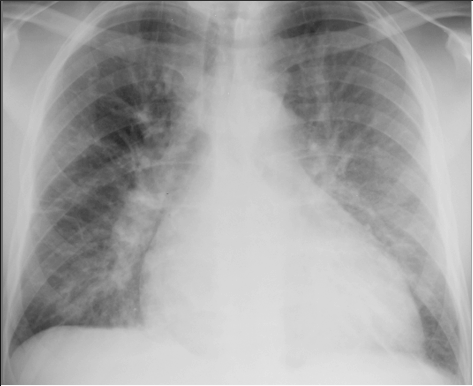 Hypertensive Emergency Key Points
CNS Emergencies
Hypertensive encephalopathy
Intracerebral or subarachnoidal hemorrhage
Thrombotic brain infarction with severe HTN
Hypertensive Emergency Key Points
Renal Emergencies
Rapidly progressive renal failure
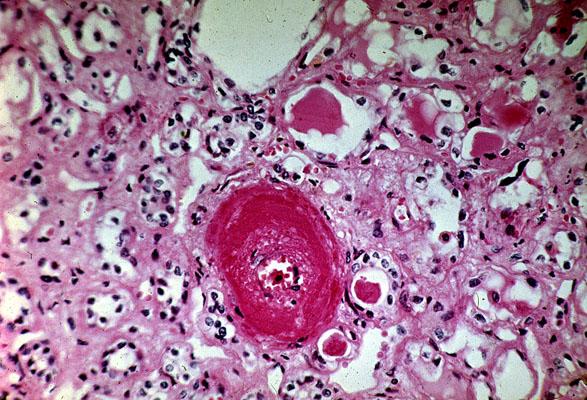 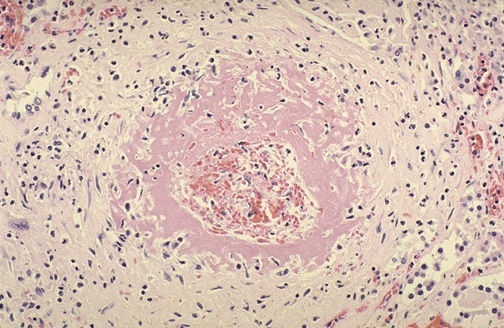 Fundoscopy/ Neuro
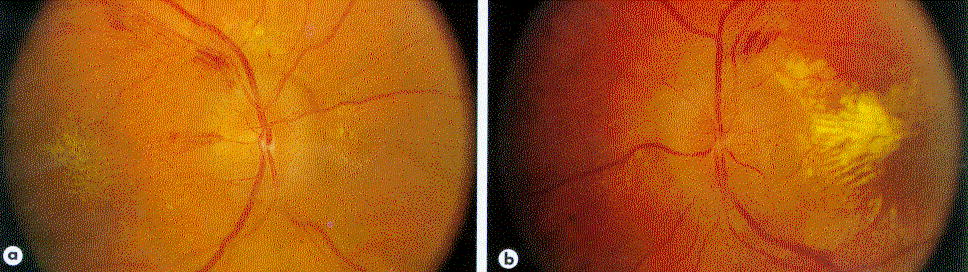 Hemorrhages
 Exudates
 Papillodema
[Speaker Notes: COTTON WOOL EXUDATES

PAPILLEDEMA]
Urgency vs. Emergency
Distinguishing between hypertensive emergency and urgency is a crucial step in appropriate management
Urgency vs. Emergency
Urgency
No need to acutely lower blood pressure
May be harmful to rapidly lower blood pressure
Death not imminent
Emergency
Immediate control of BP essential
Irreversible end organ damage or death within hours
[Speaker Notes: MAIN CAUSE IS OF HYPERTENSIVE URGENCY IS MEDICATION NON-COMPLIANCE SO GENERALLY FIND OUT WHY NOT TAKING AND RESTART OR CHOOSE NEW AGENTS.]
Goals of Treatment
HTN Urgencies: Goals of Therapy
No proven benefit of rapid BP reduction in asymptomatic patients
Goal BP <160/110 mm Hg over several hours, oral therapy
Initial BP fall less than 25% in first six hours
can be managed using oral antihypertensive agents in an outpatient or same-day observational setting
Ensure follow-up: Long-term management
HTN Urgencies: Therapy
The calcium channel blocker nicardipine, 30 mg, q 8 hours until the target BP
Labetolol, the starting dose is 200 mg orally, which can be repeated every 3 to 4 hours
Clonidine is a central sympatholytic a 0.1 to 0.2 mg loading dose followed by 0.05 to 0.1 mg every hour until target BP is achieved (Max 0.7 mg).
Hypertensive Emergency
ICU with close monitoring
IV and Short acting medications
Avoid sublingual or IM
Arterial line
Prevent end organ damage
NOT normalize BP
Exceptions??
Goals of Treatment
Within 1-2 hrs 
Lower MAP 20-25%
CONTROLLED
IV titratable meds
[Speaker Notes: As an aside…always do what your surroundings will allow.  Nursing availability, med. availability.  Till with NTG in flash pulmonary edema.]
Complications for rapid BP Reduction in Severe Hypertension
Widening Neurologic Deficits
 Retinal ischemia and Blindness
 Acute MI
 Deteriorating renal function
Pharmacotherapy
Antihypertensive Drugs for Hypertensive Crisis
Given by continuous infusion
Sodium nitroprusside
Nitroglycerin
Nicardipine 
Labetalol
Esmolol
Fenoldapam
Questions